Ovarian cancer awareness month
March 2023
Ovarian
Cancer 
Month
Main symptoms
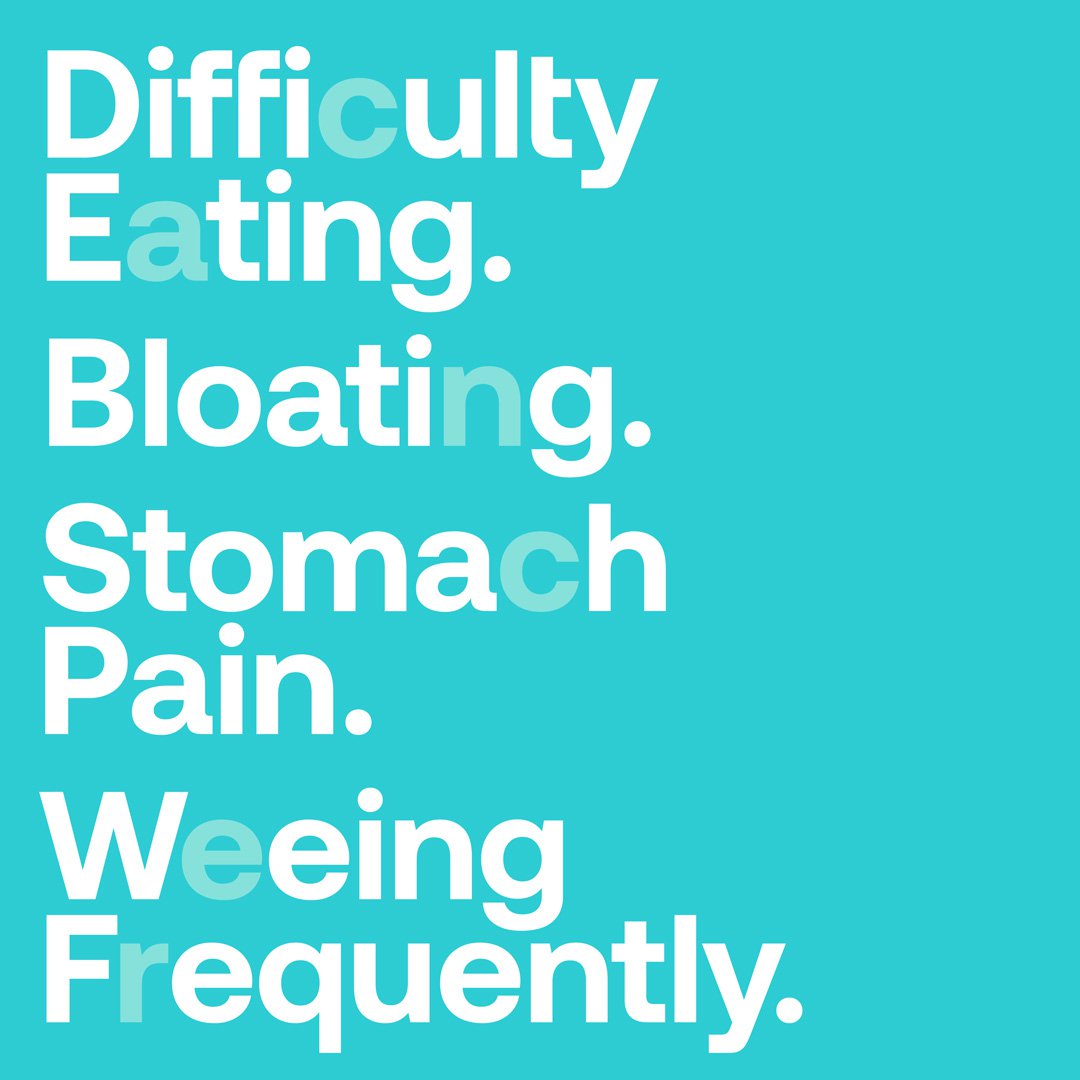 If you’re suffering with any of these symptoms frequently, make sure you see your GP to rule out anything serious.
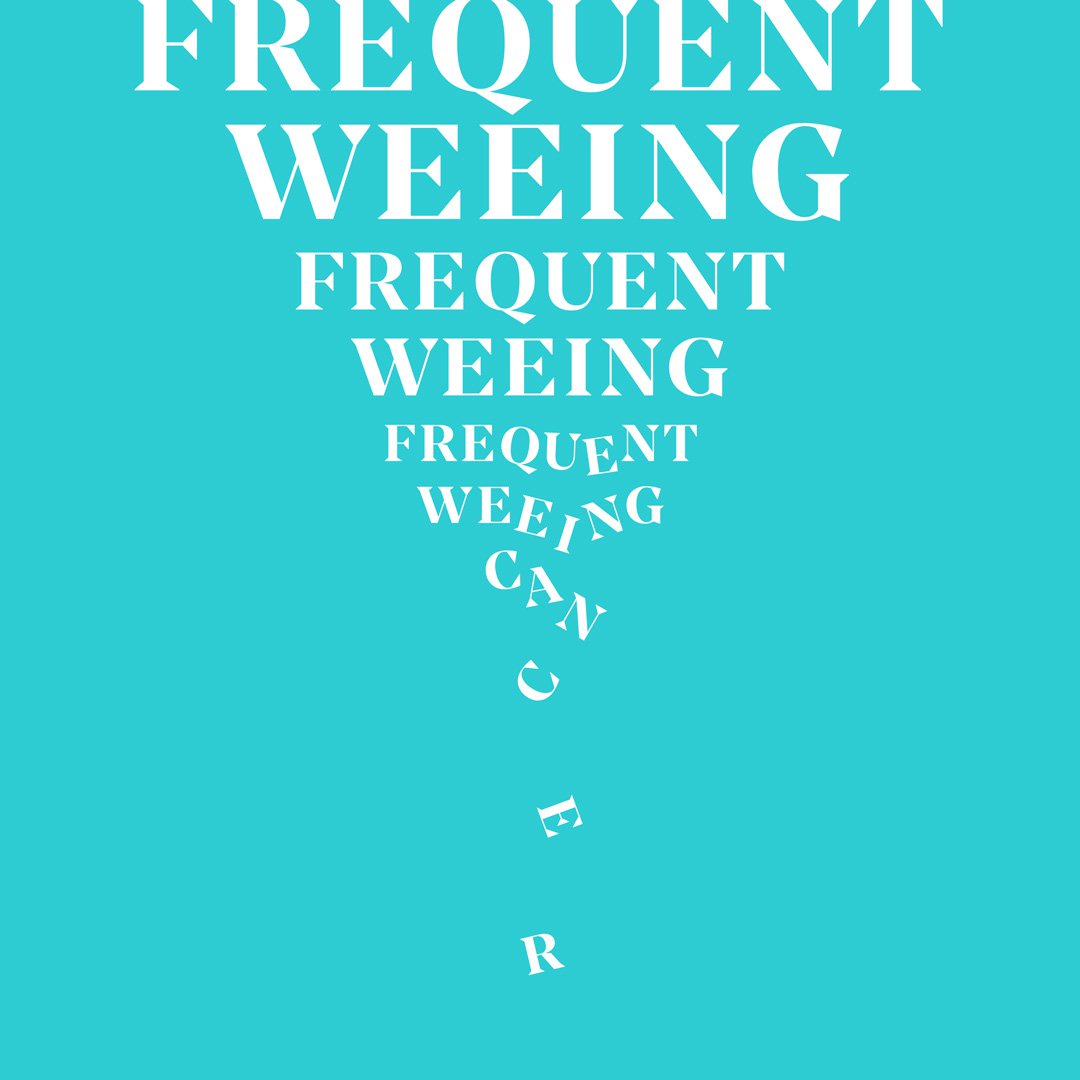 Frequent weeing
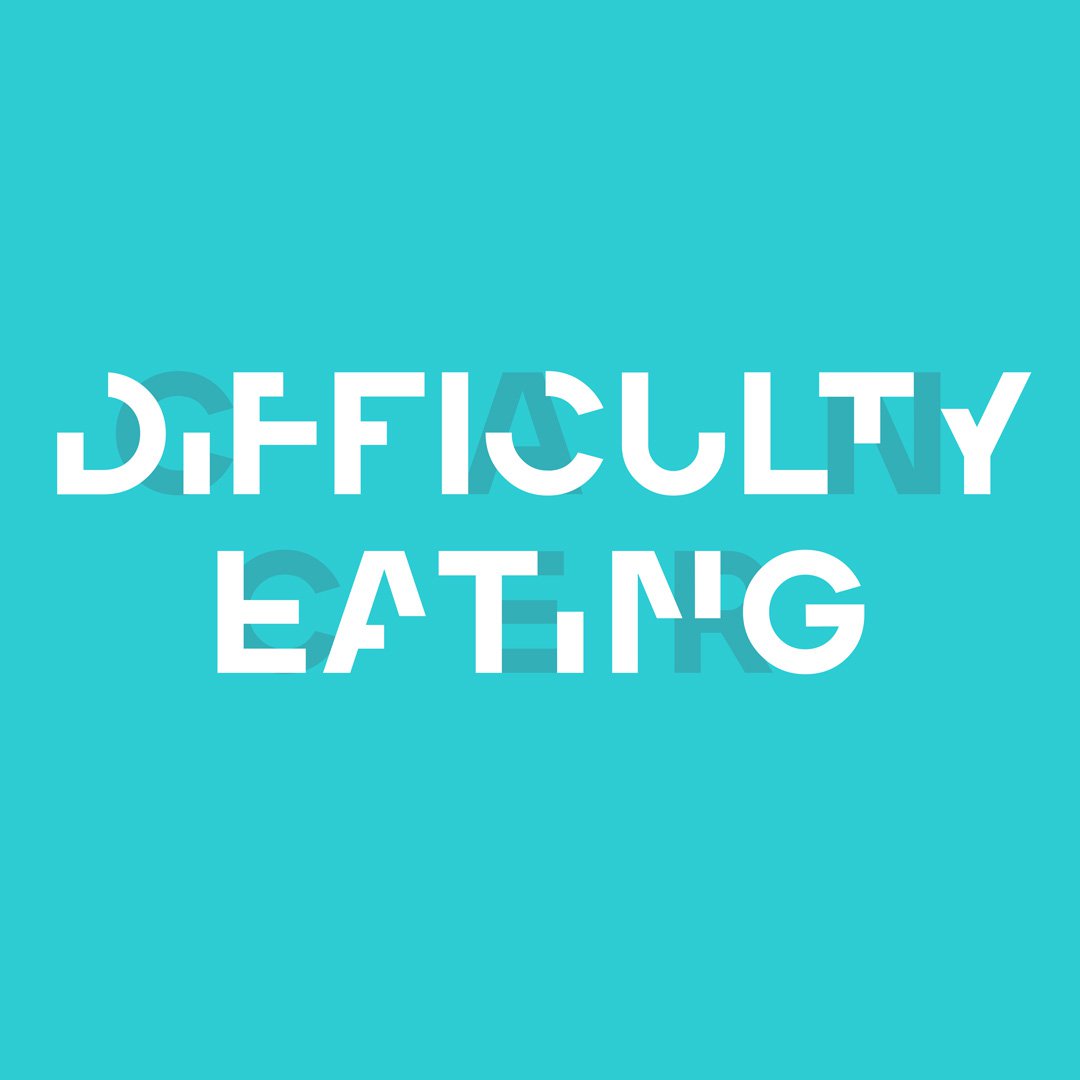 Difficulty eating
bloating
Biggest gynae killer
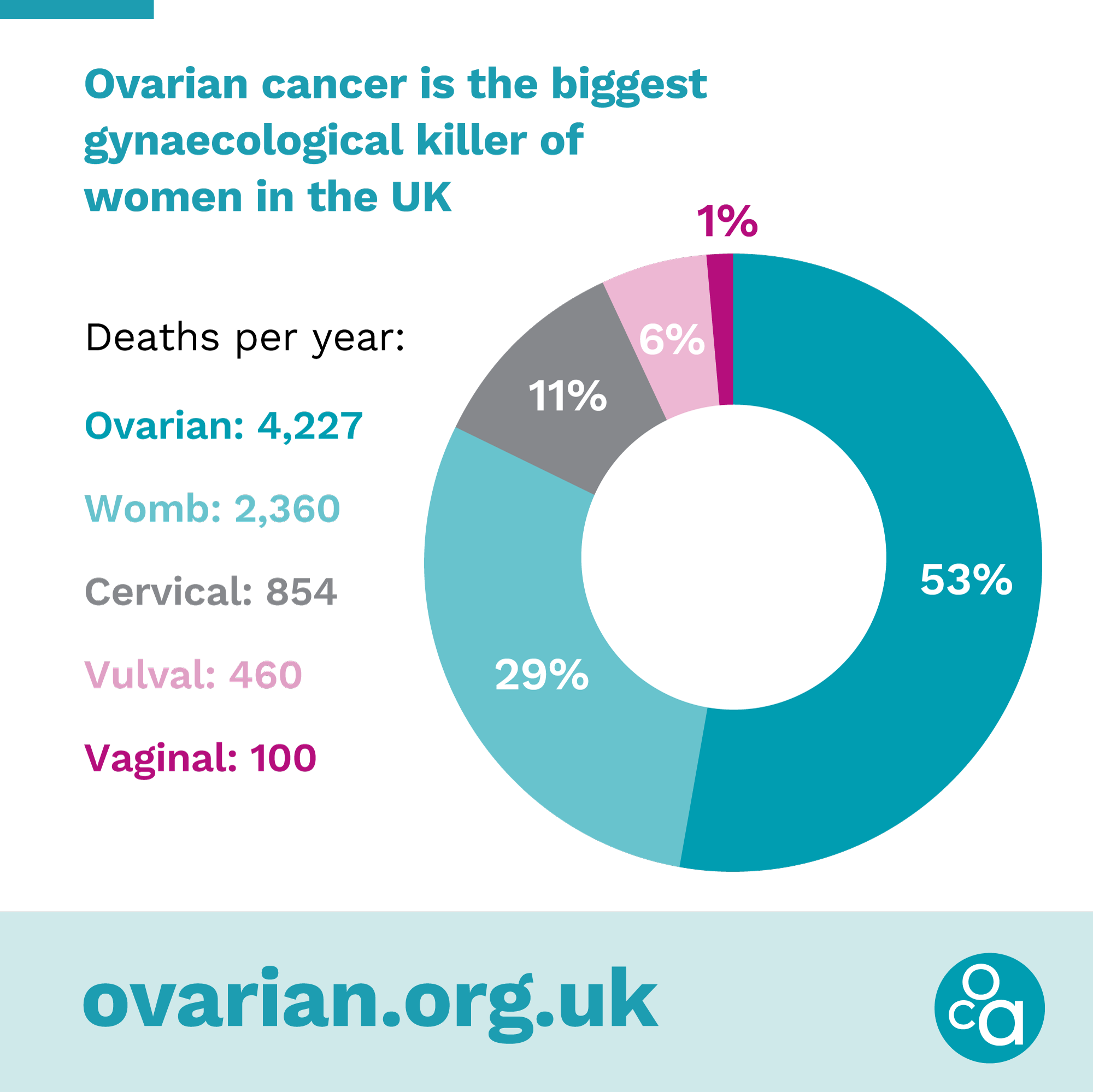 Ovarian cancer kills more women in the UK than womb, cervical, vaginal and vulval cancer combined.
Early diagnosis is vital
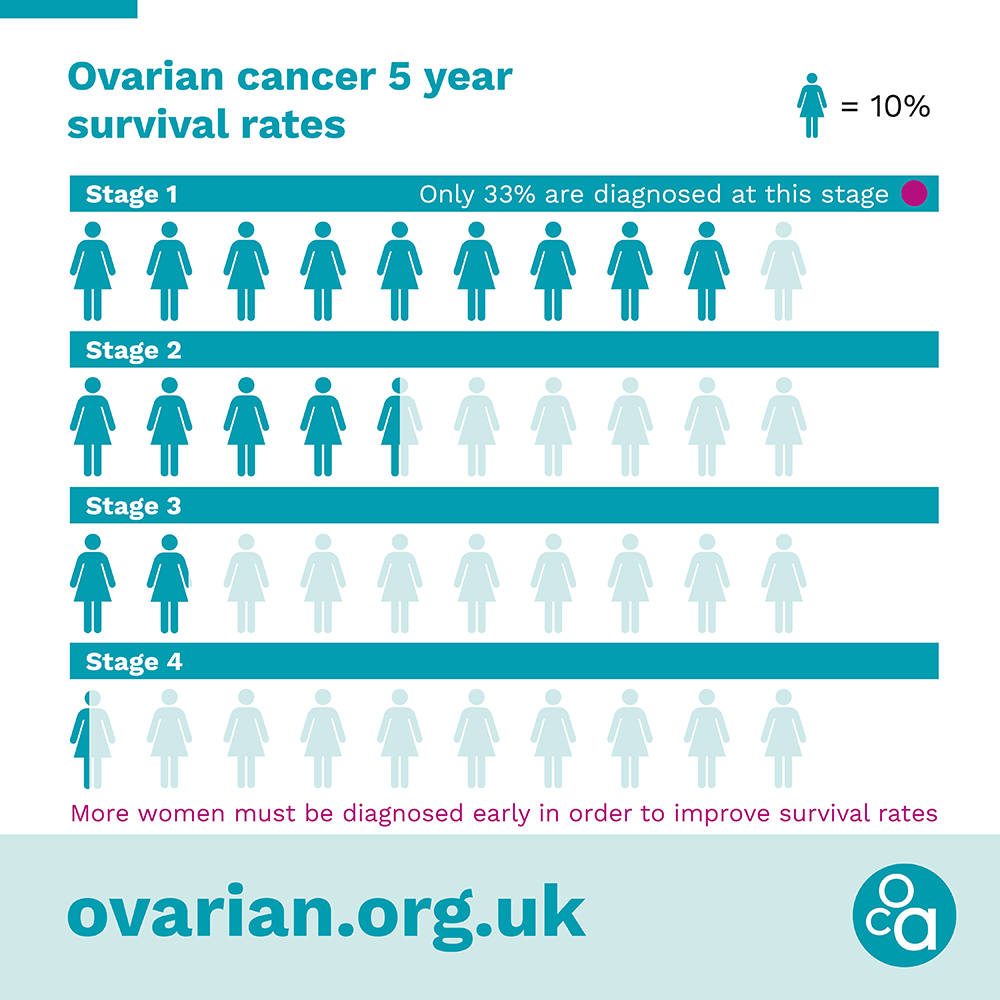 Early diagnosis saves lives – ovarian.org.uk/symptoms